Les animaux
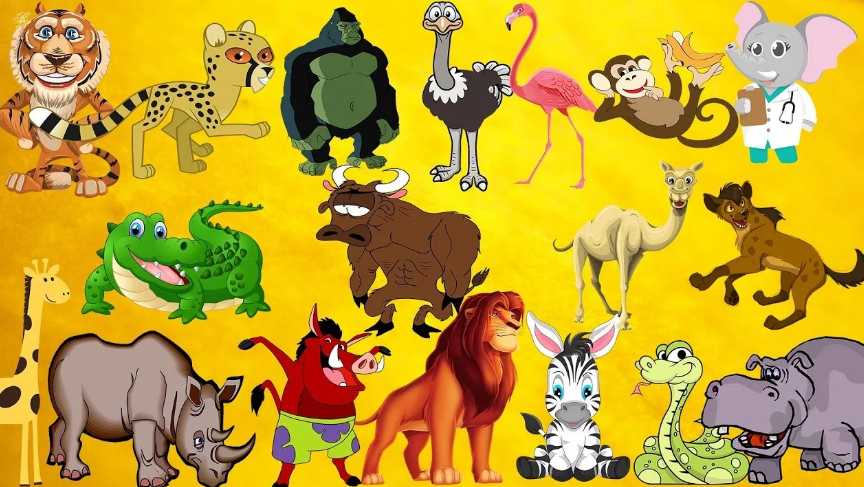 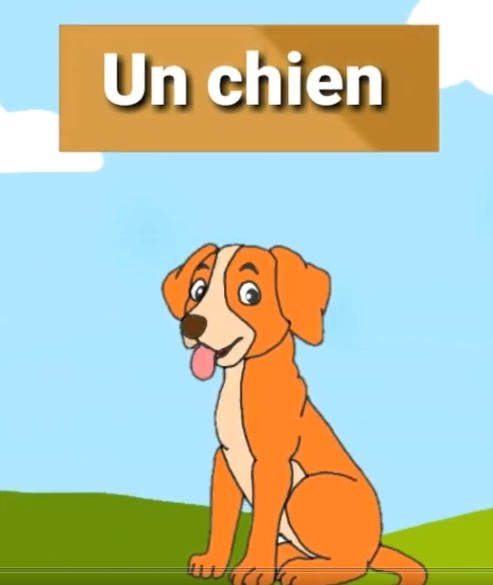 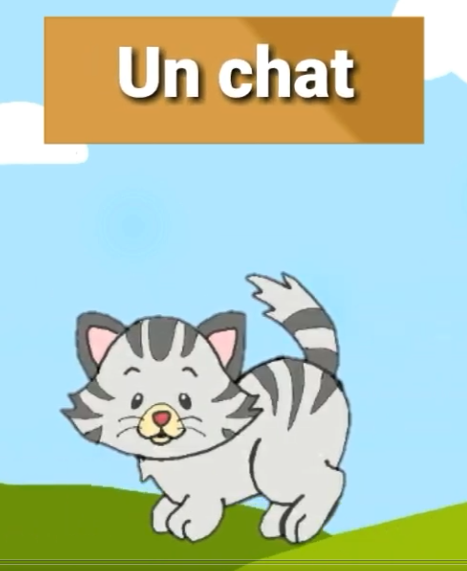 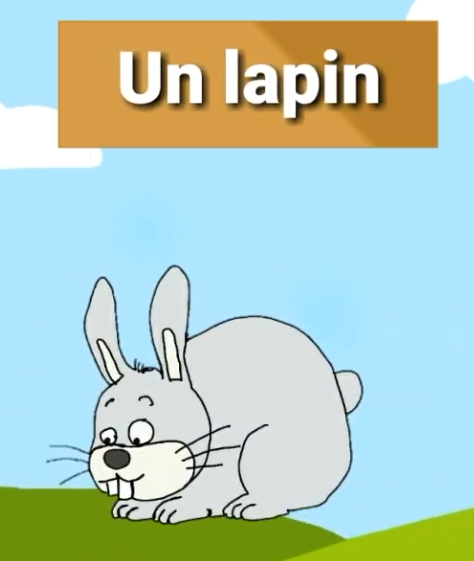 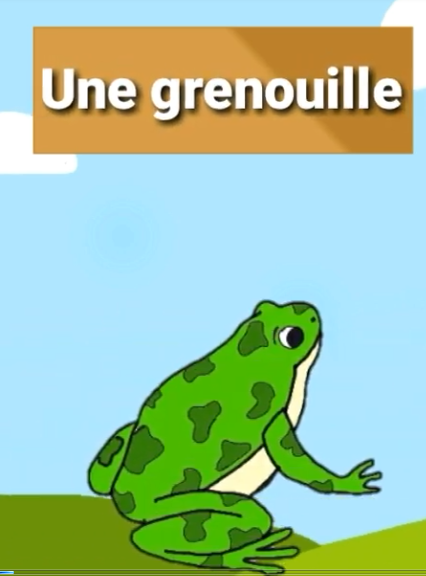 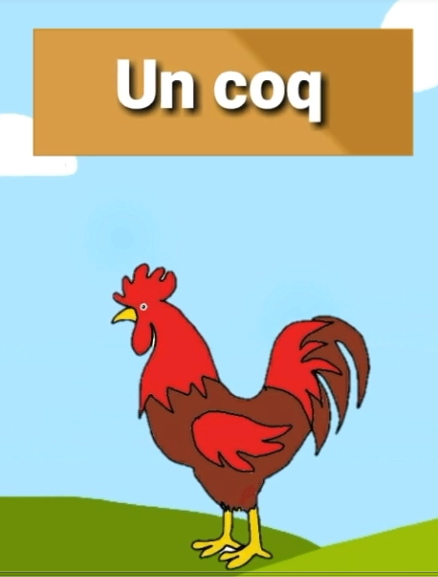 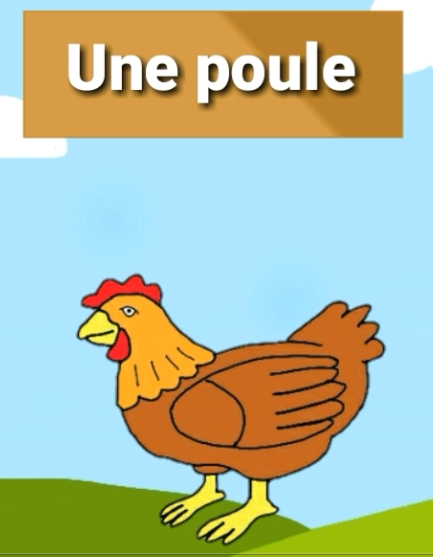 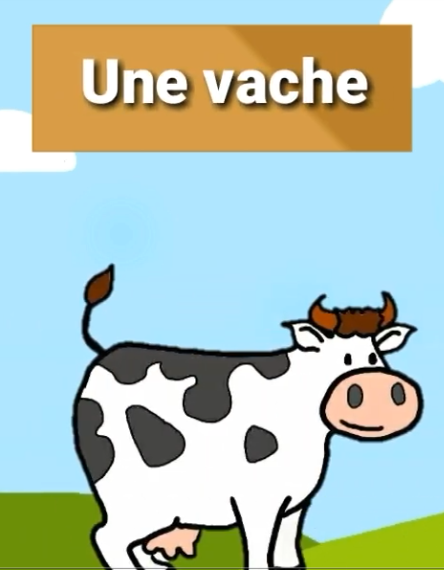 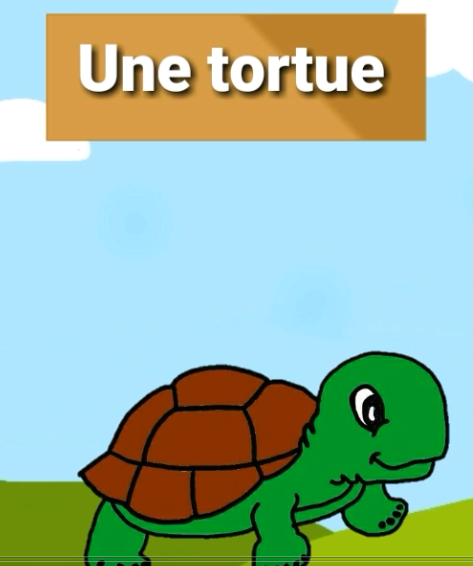 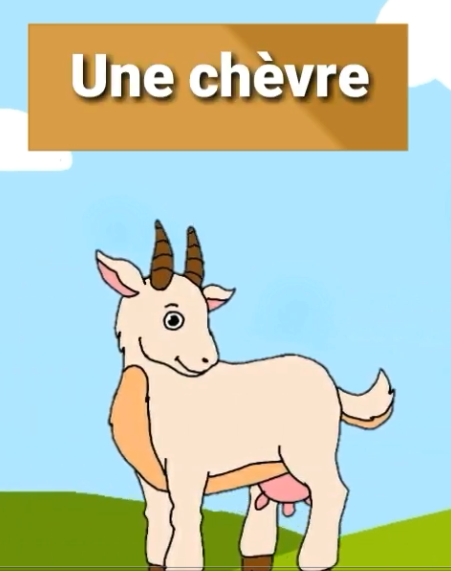 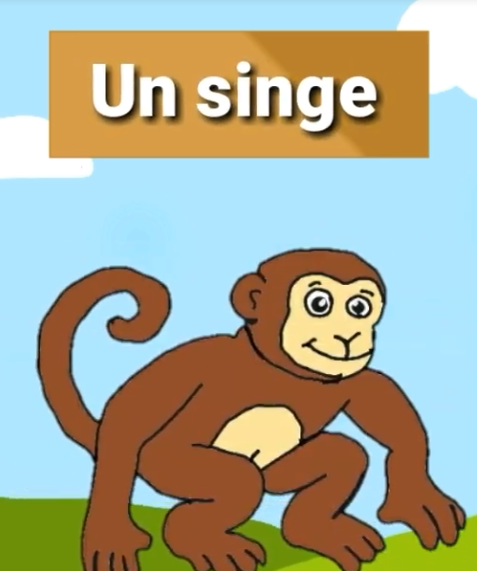 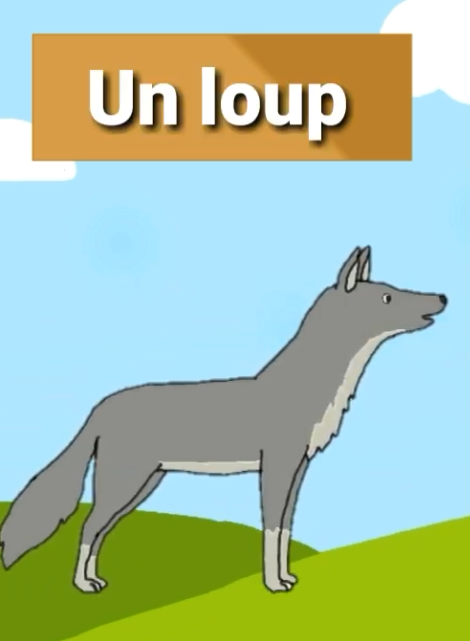 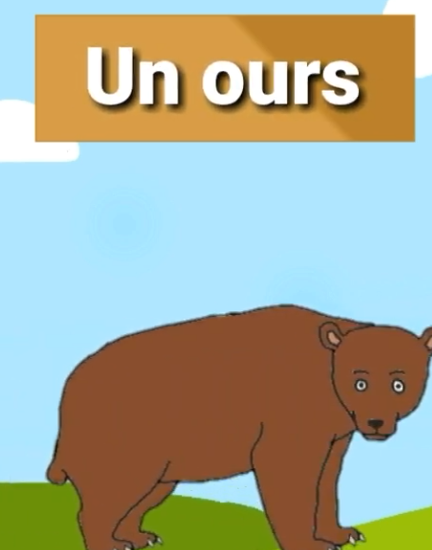 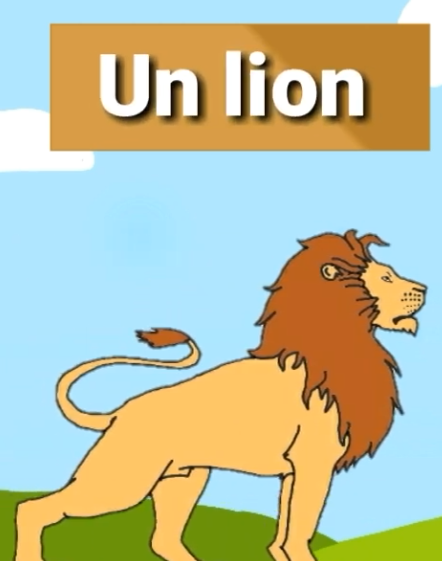 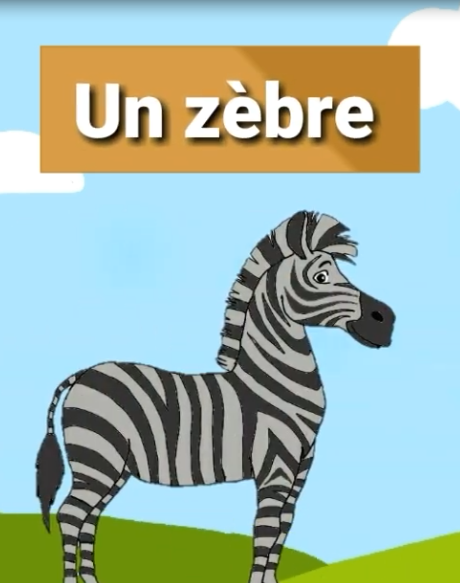 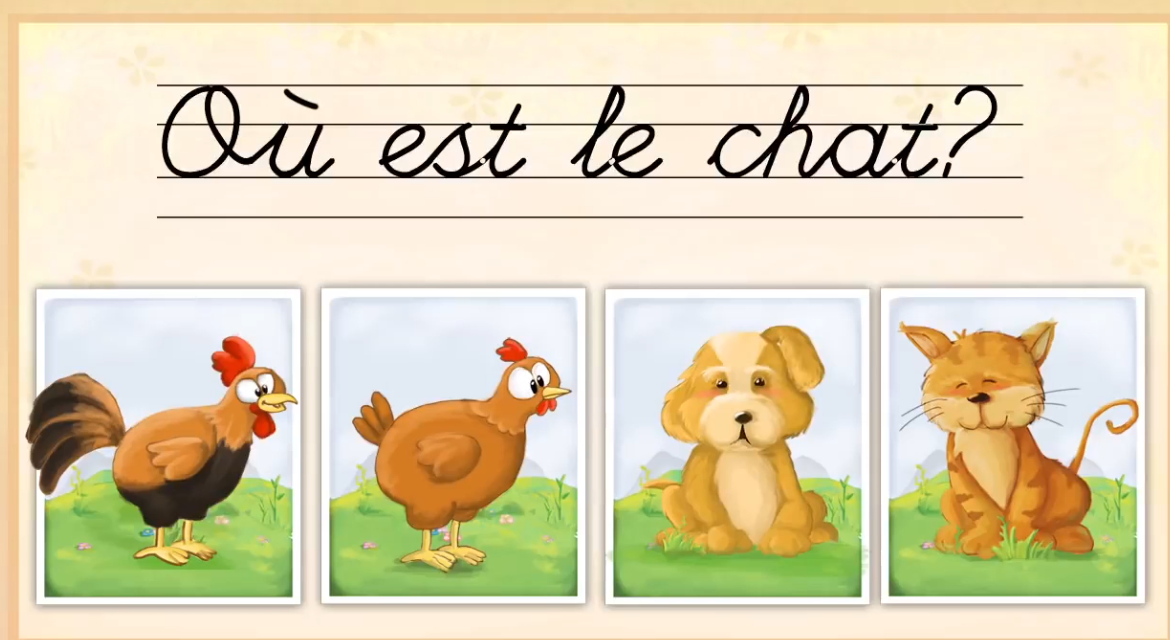 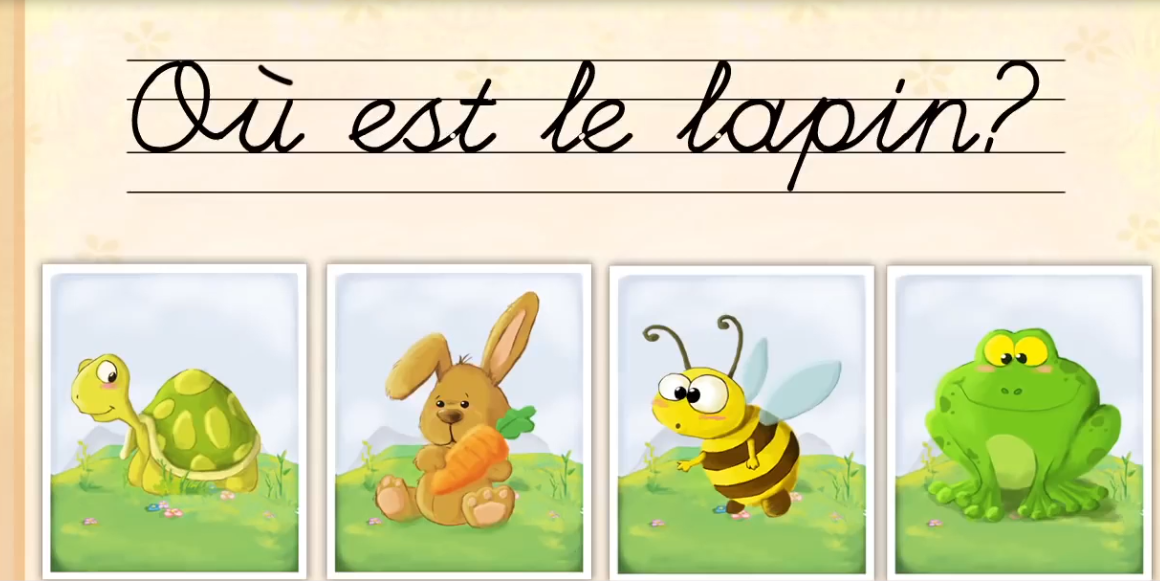 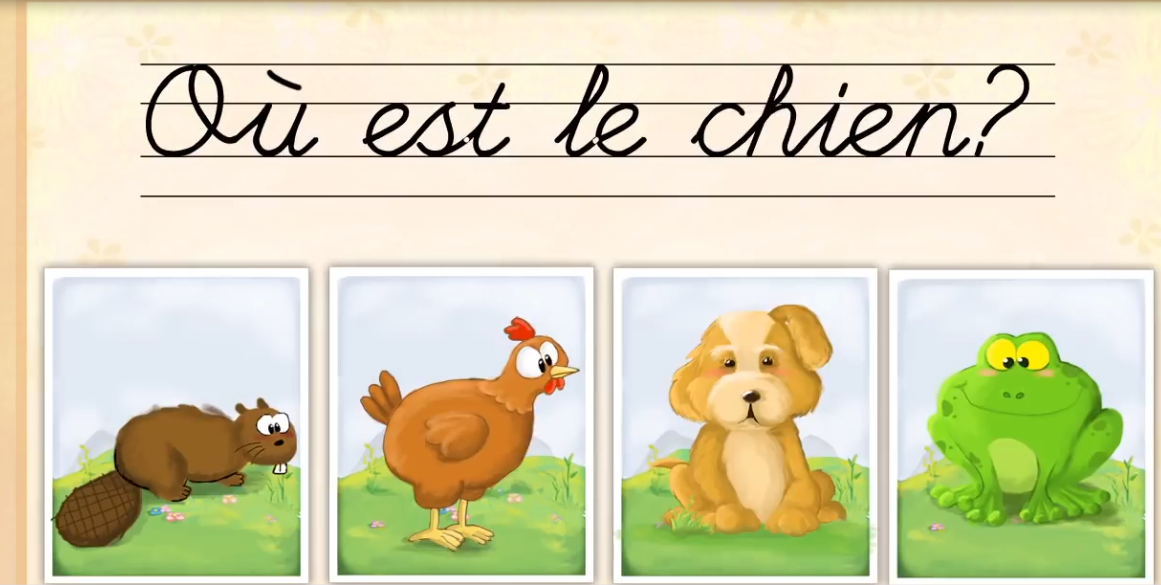 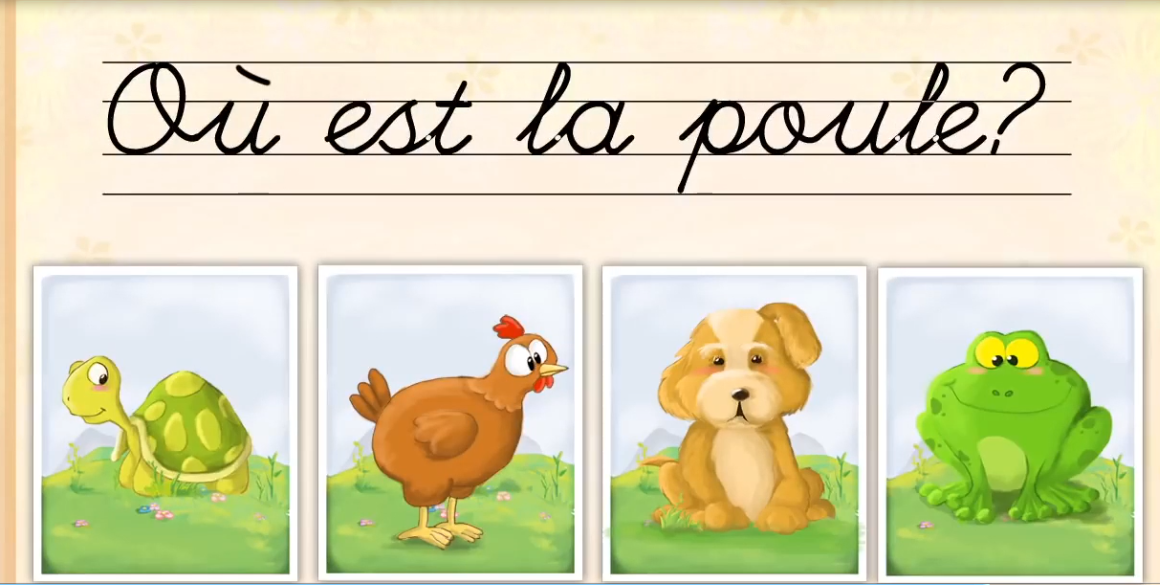 Quel est cet animal ?
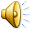 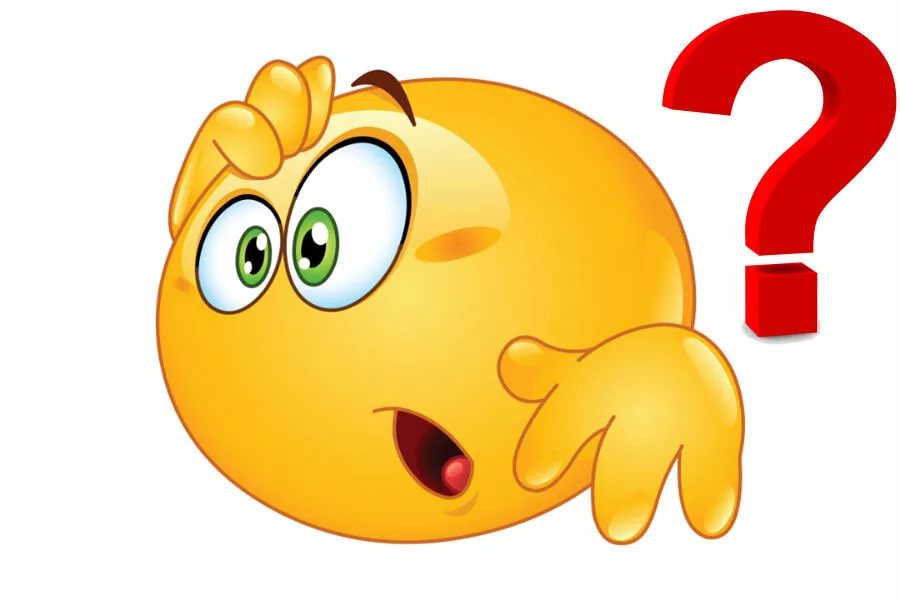 Quel est cet animal ?
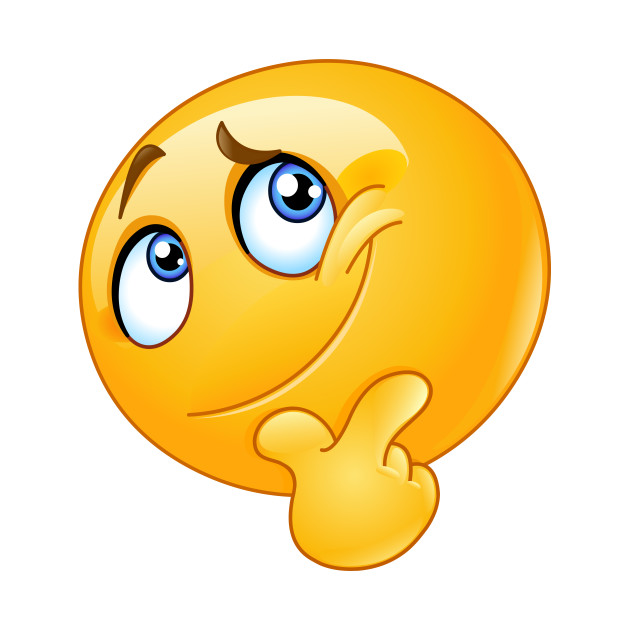 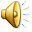 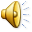 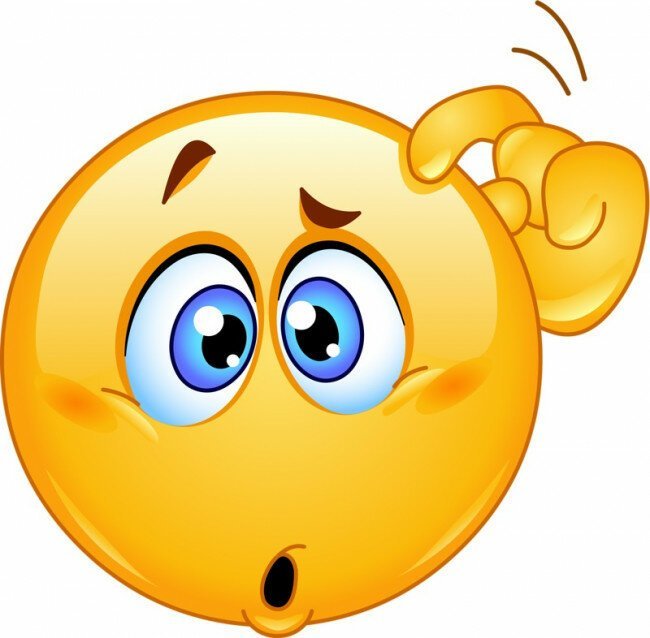 Quel est cet animal ?
Quel est cet animal ?
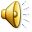 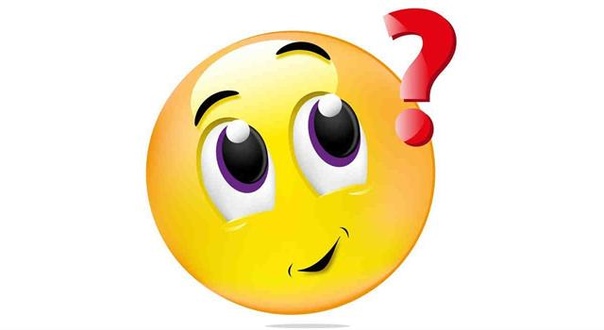 Quel est cet animal ?
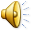 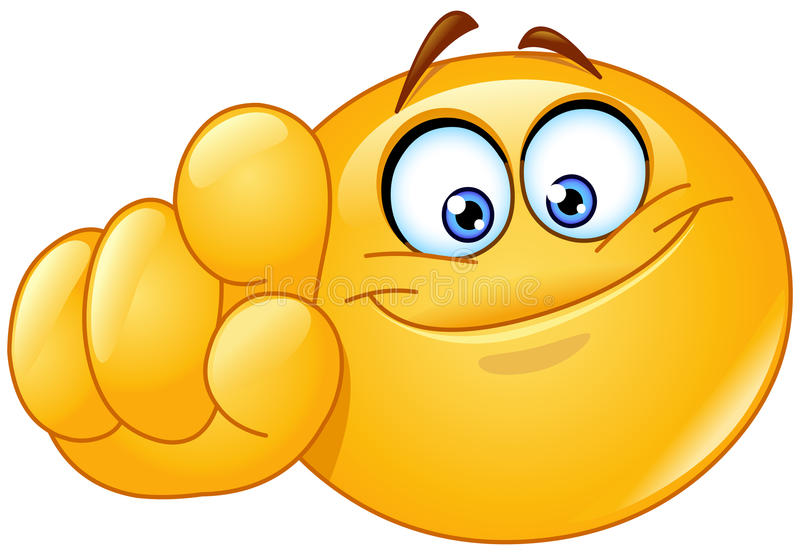 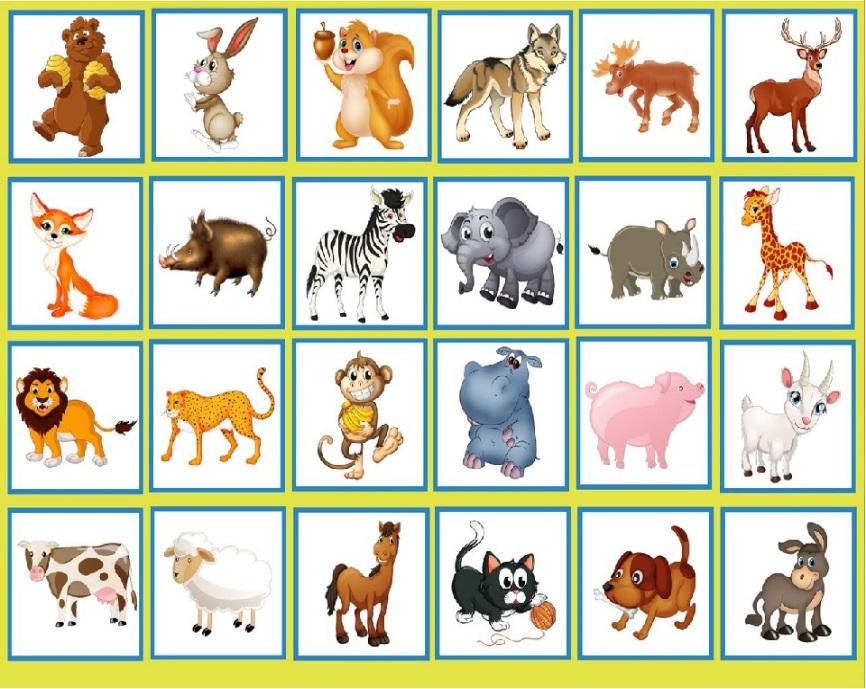 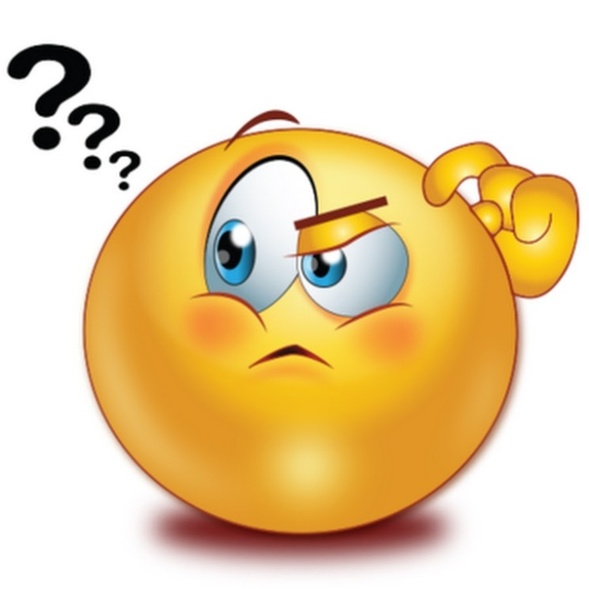 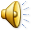 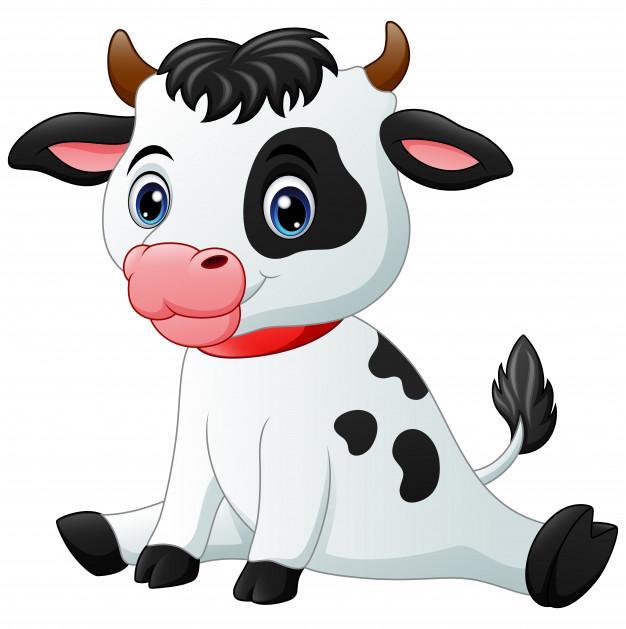 Ecrivez les lettres qui manquent:
1. t….e
2. v…e
3. o..s
  4. s…ge
5.p..l.
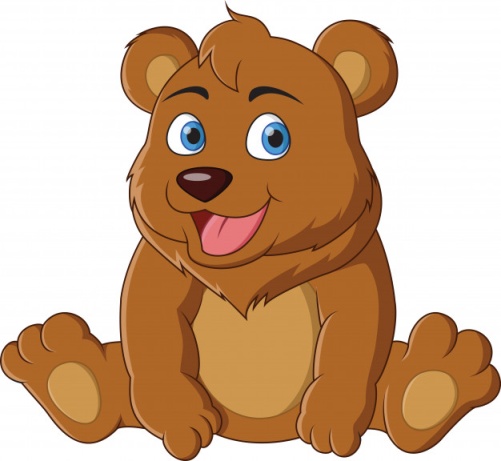 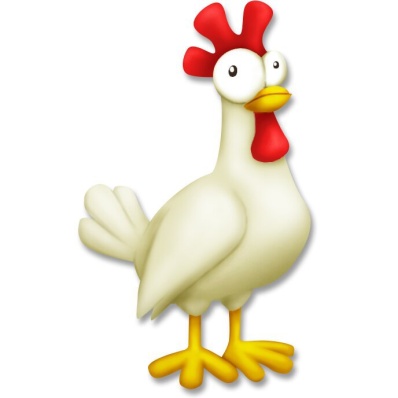 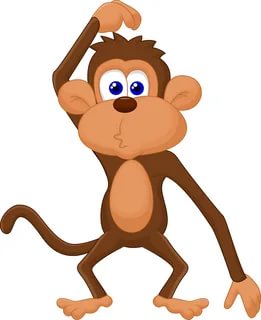 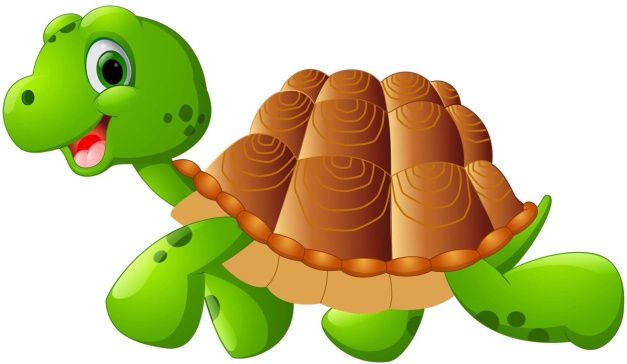 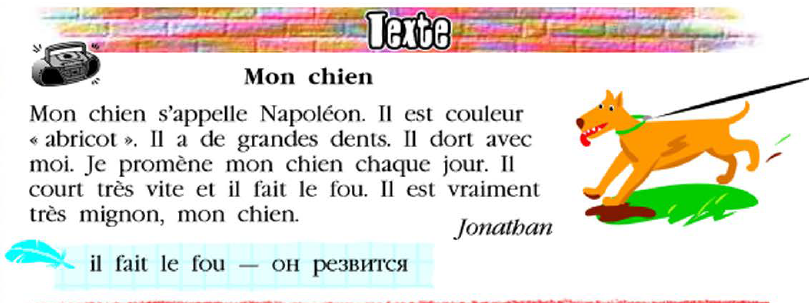 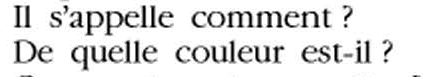 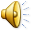 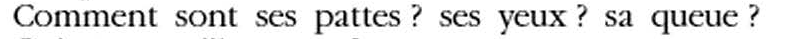 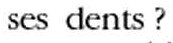 Est-il mignon?
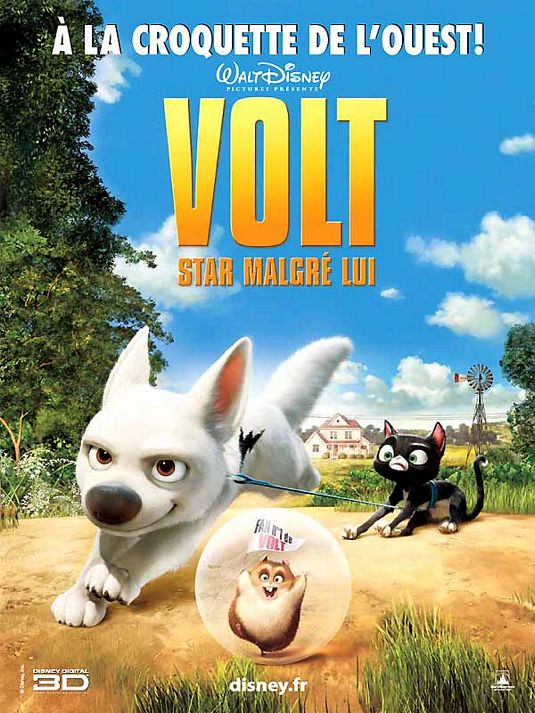 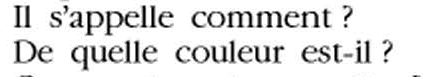 Est-il mignon?
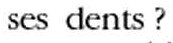 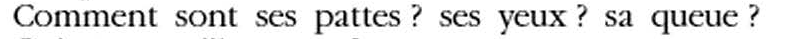 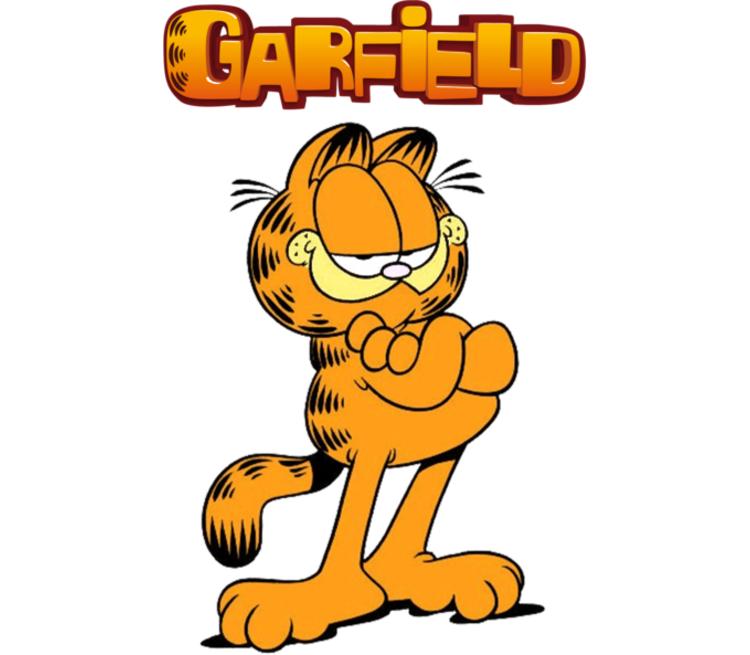 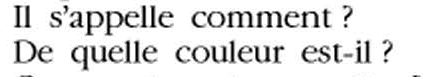 Est-il mignon?
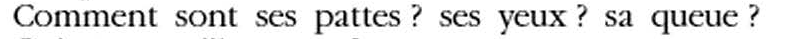 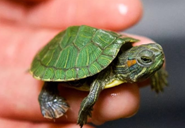 Quel est ton animal?
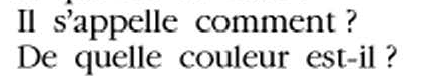 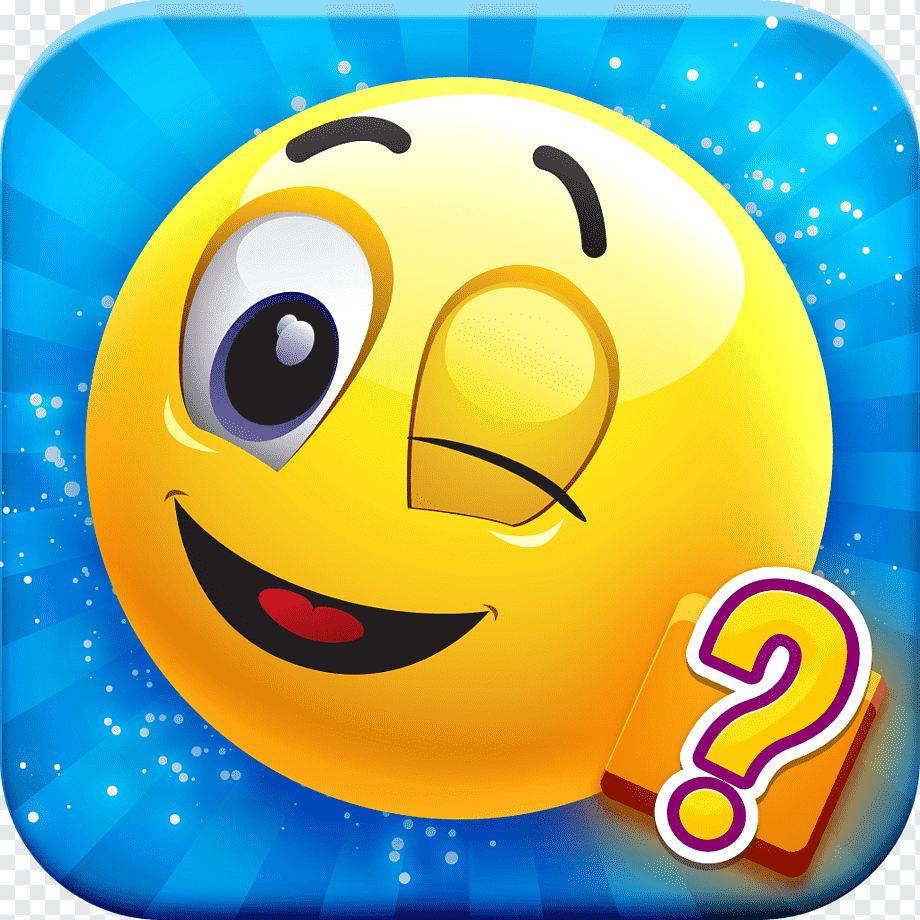 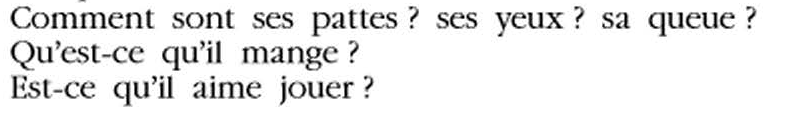 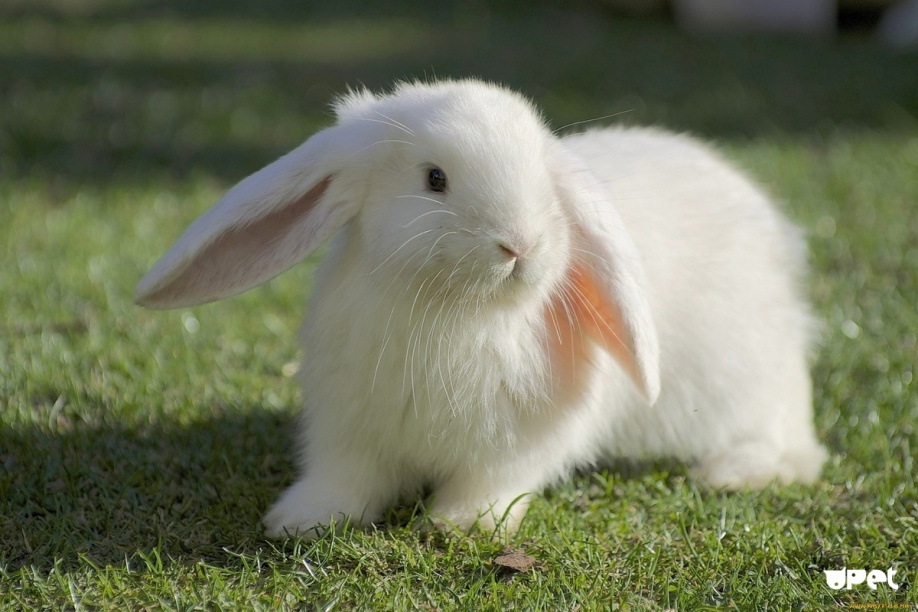 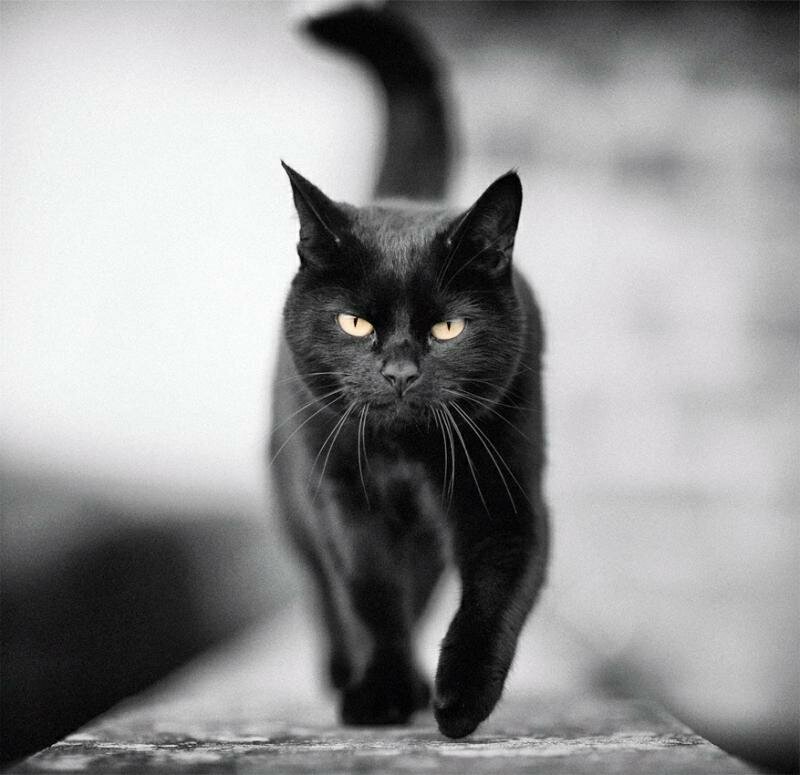 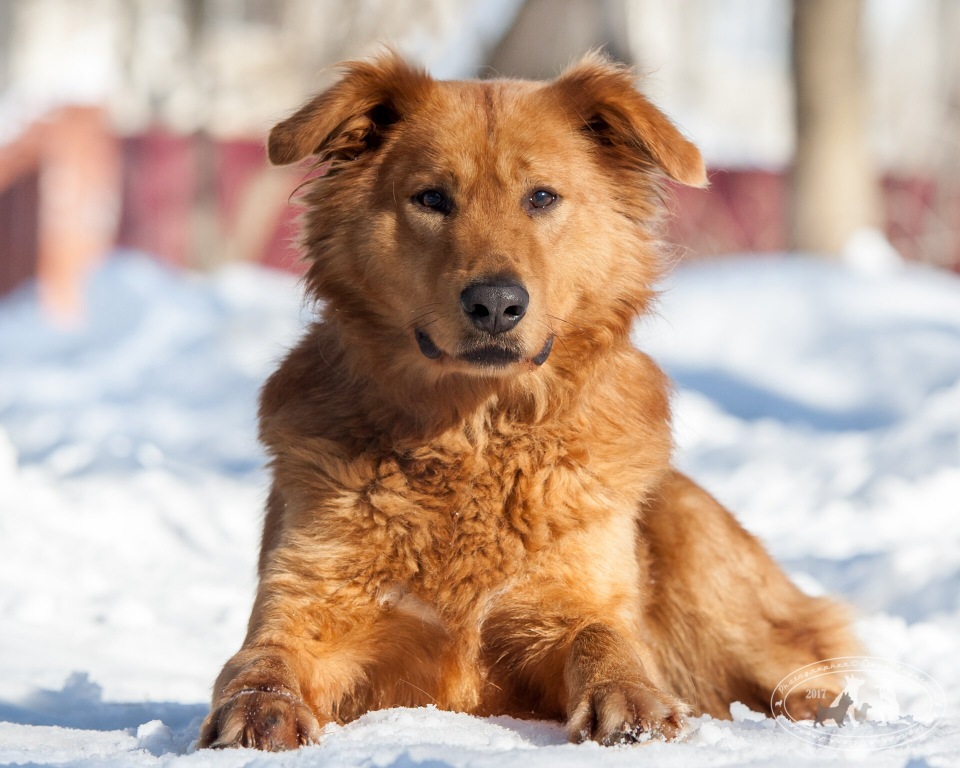 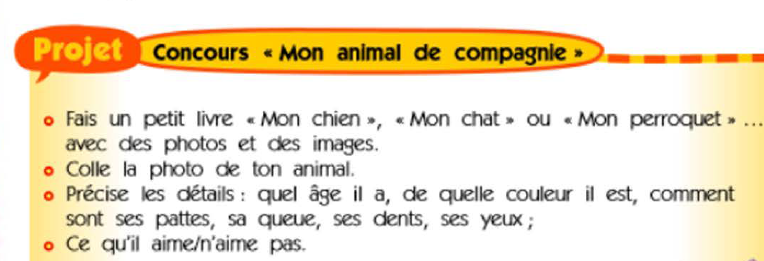 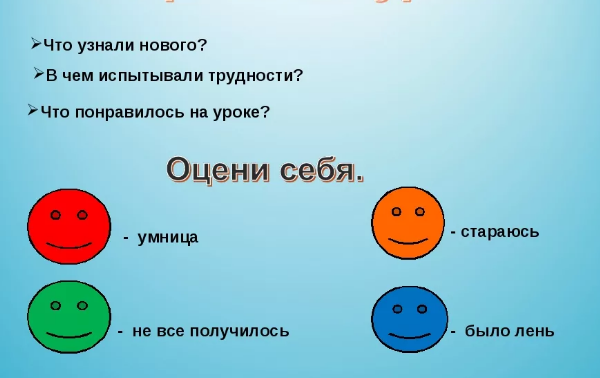